North Scituate  Community Meeting
APRIL 24, 2019
Economic Development Commission
SCITUATE ECONOMIC DEVELOPMENT PLAN

The 2014 Scituate Economic Development Plan  and Market Analysis identified several key socio-  economic trends and indicators as well as unique  advantages to opening or expanding a business in  Scituate. This analysis is coupled with strategic  area (“vision plans”) for Scituate Harbor,  Greenbush-Driftway, Humarock, and North  Scituate.
NORTH SCITUATE VISION PLAN

In 2016, the Scituate Economic Development  Commission (EDC) prepared a vision plan for North  Scituate Village Center creating an overall  conceptual plan and strategic plan to guide future  growth, conservation, and infrastructure  enhancements.
Economic Development Plan (2014)
Redevelopment of underutilized parcels with  mixed-use (residential and retail)

Multifamily within walking distance of the train

Neighborhood-oriented retail to serve residents  and commuters

Lack of sewer service, distance from highways, and  lack of signage are all constraints to future  redevelopment
North Scituate Vision Plan (2016)
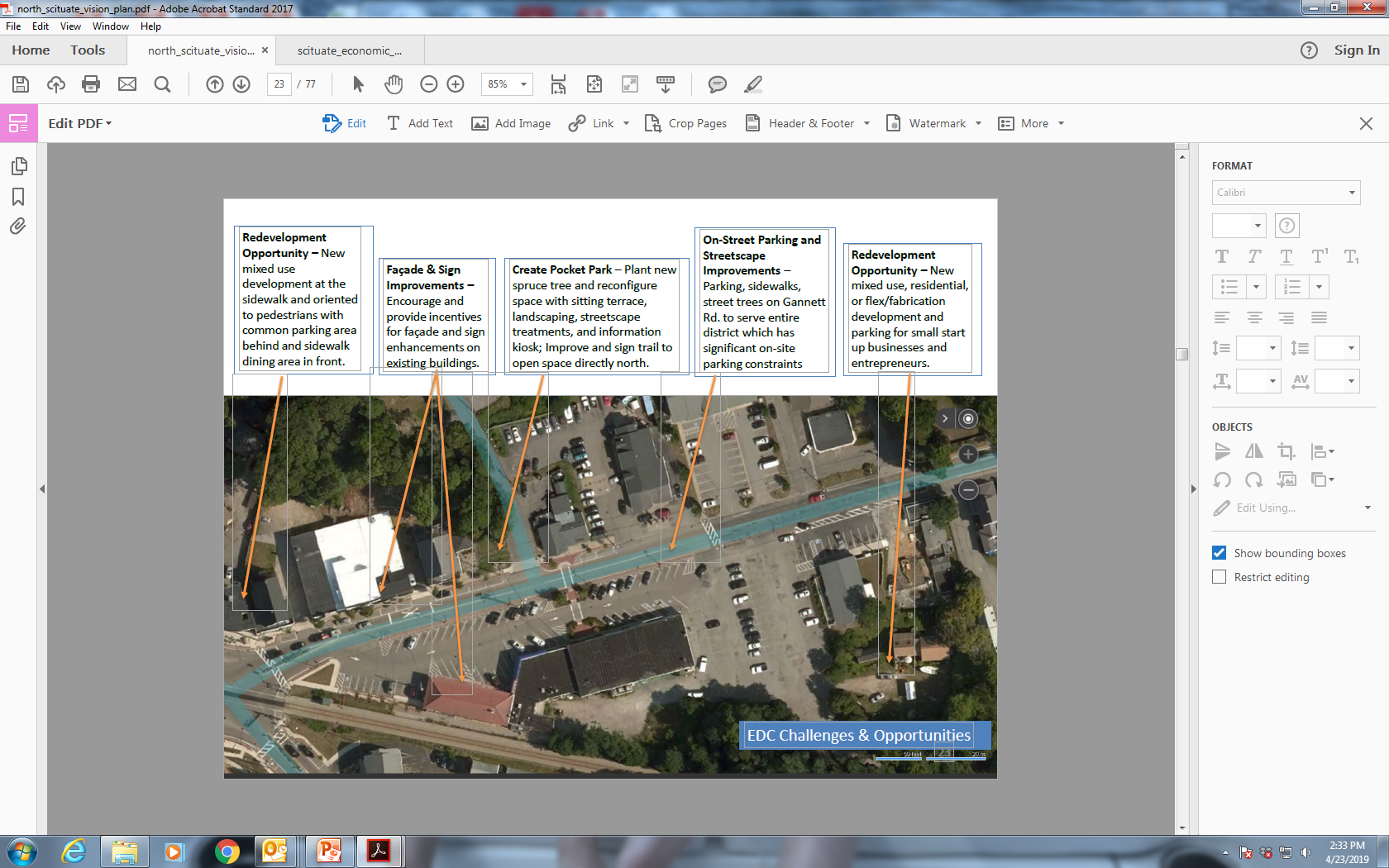 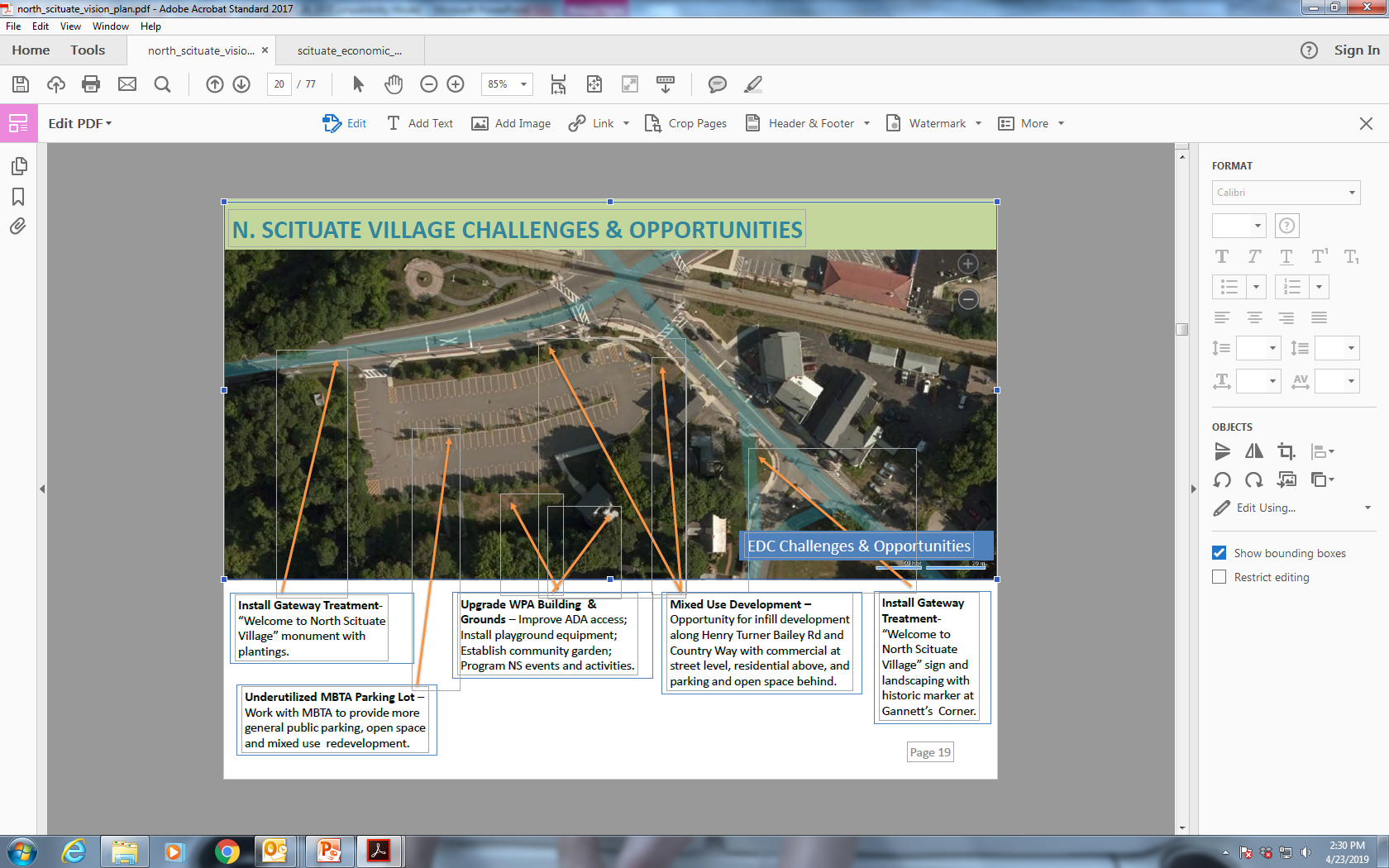 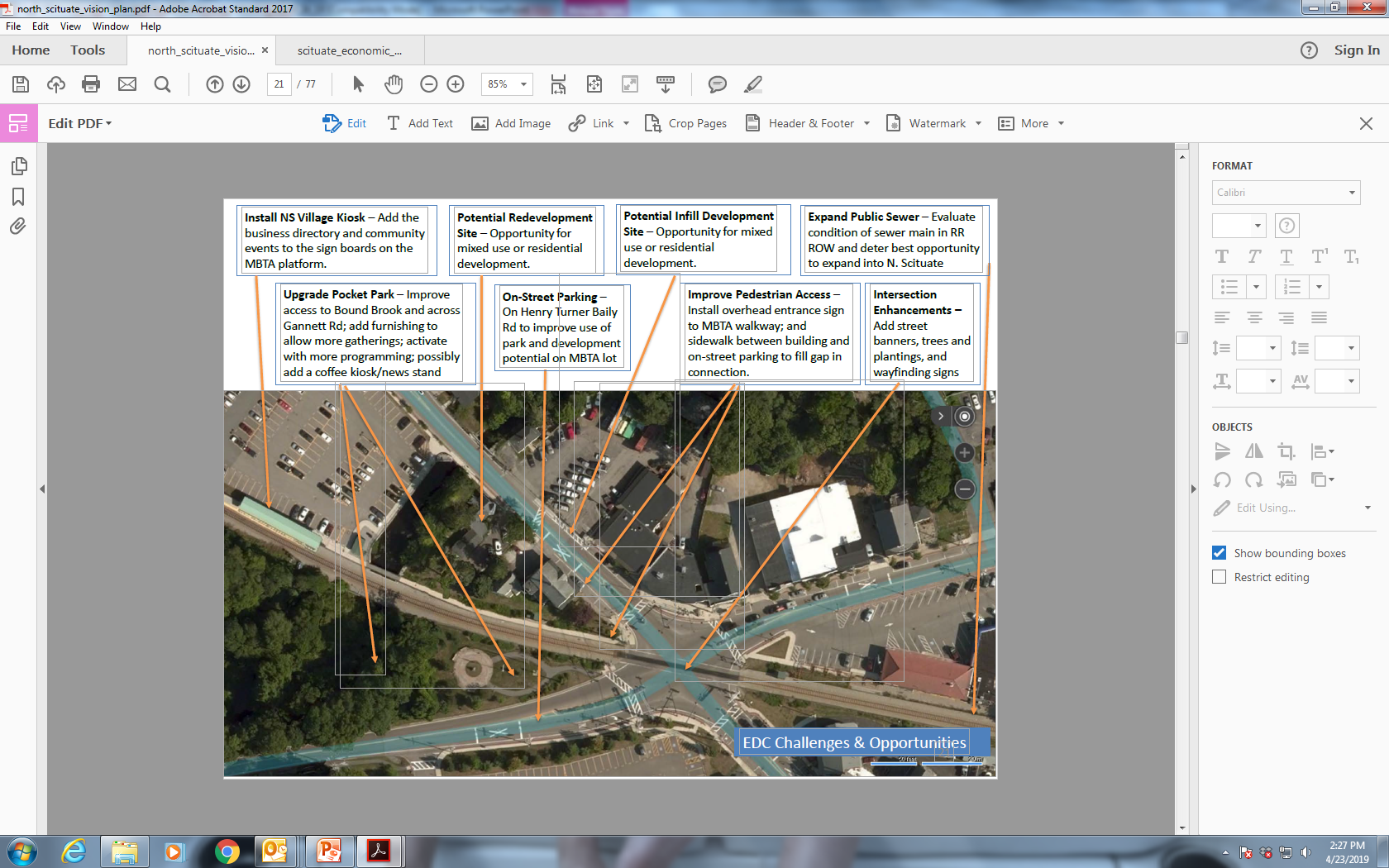 ECONOMIC DEVELOPMENT PLAN &	NORTH SCITUATE VISION PLAN
Priority recommendations (below) from each plan were aimed at creating an active village through the  redevelopment of underutilized and vacant parcels, streetscape and connectivity improvements, and  business outreach to attract more retail and restaurant options to revitalize North Scituate.

Prioritize Sewer Expansion

Neighborhood Village Area: Concentrate medium/higher density mixed-use together with ground  floor commercial uses and upper floor residential.

Consider New Zoning

Business Attraction and Marketing: Focus on convenience retail that appeals to residents and  commuters

Connectivity and Public Realm Improvements: Enhance streets to accommodate all users  (automobiles, bicycles, pedestrians), sidewalks that accommodate outdoor dining and an active  pedestrian street life, more street trees

More Programming and Open Space: Such as pocket parks, outdoor activities, a seasonal outdoor  market, etc.

New Gateway and Village Signage
Sea Scituate – Signage/Branding program
North Scituate  Village Center  Zoning
April 24, 2019
Project Overview
Review North Scituate Vision Plan
Draft zoning  Public feedback  Town Meeting
Study Area
North Scituate
Study Area
T
Study Area
T

Parcels: 49
Total Size: 36 acres  Building area: 135,000 SF  Floor Area Ratio: 0.09  Housing Units: 26  Employees: ~300
Daily Station Boardings: 335
Study Area: Zoning
RESIDENCE R-2
T
RESIDENCE R-2
FLOOD PLAIN &  WATERSHED  PROTECTION DISTRICT
GENERAL BUSINESS (base zoning)
VILLAGE BUSINESS OVERLAY DISTRICT
Study Area: Zoning
General Business
Residence R-2
Village Business
RESIDENCE R-2





T



RESIDENCE R-2





•	GENERAL BUSINESS (base zoning)
•	VILLAGE BUSINESS OVERLAY DISTRICT
Retail
Restaurant
Office, bank
Hospital
Various other commercial  uses (some by Special  Permit)
Single family, Two-family,  Multifamily
Library, museum, gallery,  civic center
Agricultural uses
Uses permitted by  underlying zoning
Mixed-use development
Single family, Two-family,  Multifamily
Agricultural uses (some by  Special Permit)
Hospital (Special Permit)
Library, museum, gallery,  civic center
15% affordable units
>50% ground floor  retail of some streets
*The above list provides a selection of allowable uses
Study Area: Zoning
Residence R-2
General Business
Village Business
Density:
RESIDENCE R-2





T



RESIDENCE R-2





•	GENERAL BUSINESS (base zoning)
•	VILLAGE BUSINESS OVERLAY DISTRICT
Lot area: 10,000 SF  (40,000 SF for multifamily)
Multifamily density: 8 UPA  (up to 18 bedrooms)
Lot width: 100’
Height: 3 stories or 40’
Front setback: 30’
Side setback: 8’
Rear: 20’ residential, 8’  other
Lot area: 20,000 SF
Lot width: 125’
Height: 3 stories or 35’
Front setback: 30’
Side setback: 15’
Rear: 30’ (8’ for accessory  buildings)
16 units per acre (UPA)
17-20 UPA for benefits
Open space: 20%
Frontage: >20’
Density bonus up to 36 UPA
Front setback: 0-10’
Rear setback: 8’ (20’ when  adjacent to residential  district)
Parking Spaces Required (town-wide)
Single family: 2, Two-Family: 4, Multi-family: 1 per bedroom
Retail: 1 per 200 SF gross floor area (GFA)
Office: 1 per 300 SF GFA
Restaurant: 1 space per 4 seats
Village Business: Same as above or 1 space per 300 SF when within 400’ of parking lot

*UPA refers to a “developers” acre of 40,000 SF
Study Area
North Scituate Village Previous Planning
2016: North Scituate Village Vision Plan  2014: Scituate Economic Development Plan  2003: Planning and Streetscape Study
North Scituate Village SWOT
Strengths
Station access
Village setting
Competitive housing market
Retail amenities


Constraints
Need for sewer
Need for improved signage
Distance from highway limits  some forms of development
Existing regulations hinders  development potential
Weaknesses
Distance to Rt 3A and Harbor
Older structures
Vacancies
Opportunities
Development potential once sewer is  implemented
Additional residential can  support new and existing  businesses
More vibrant village  environment
Improved village character
(Based on previous planning efforts)
North Scituate Village Vision
T
(Based on previous planning efforts)
North Scituate Village Vision
T
(Based on previous planning efforts)
North Scituate Village Vision
GENERAL GOAL FOR NORTH SCITUATE VILLAGE CENTER
Grow as an active, vibrant neighborhood center through the  redevelopment of underutilized and vacant properties,  streetscape and civic space improvements, parking and access  enhancements, and business development to serve and attract  more local residents, commuters, and visitors, especially those  who use the Greenbush line for work and leisure.
T
(Based on previous planning efforts)
North Scituate Village Vision
Location
Office and residential near  Station

Cottage court and townhouses
(Based on previous planning efforts)
North Scituate Village Vision
Location
New trail and picnic areas  along Bound Brook
(Based on previous planning efforts)
North Scituate Village Vision
Location
Infill and redevelopment  opportunities with traditional  village form

Shared parking

Improved streetscape and open  spaces
(Based on previous planning efforts)
Interactive Meeting Survey
PLEASE USE YOUR PHONE
(OR PAPER)
TO CONNECT TO THE INTERACTIVE SURVEY
TEXT:
MAPCMTG
TO:
22333
ONCE TO JOIN
\let's start with an easy one.) How much parking should North
Scituate have?

None. I don't care about
parking at all.
We should require way too
much

We should require sufficient  parking for the use, given  the village context
..
..
Start the presentation to see livecontent.Still no live content? Installthe app or get helpat Poll Ev.co m/app
Elements of traditional New England  village design
A	Traditional roof lines
B
Parking located in rear or side
A
C	Façade oriented to street
F
B
C
D	Attractive streetscape
E	Minimal setbacks
D
E
Height, massing, articulation  appropriate for location
F
Priorities: All new	buildings in North Scituate should follow
traditional New England village patterns, not just mixed-use
development
Strongly agree
Agree  Neither agree nor
disagree
Disagree  Strongly disagree
Start thepresentationto seelive content. Stillno livecontent? Install theappor gethelpat PollEv.com/app
Examples of various housing types
Mixed Use	Cottage cluster
Townhouse

Multifamily
Priorities: North Scituate Village should diversify it's housing
stock (mixed-use, multi-family, townhouses, cottage clusters)
Strongly agree

Agree

Neither agree  nor disagree

Disagree

Strongly  disagree
Start thepresentationto seelive content. Stillno livecontent? Install theappor gethelpat PollEv.com/app
Building heights
1-story
2-story
3-story
4-story
Built environment: How tall should future buildings be in
North Scituate?
1 story

stories

stories

stories

More than 4
storiess
Start thepresentationto seelive content. Stillno livecontent? Install theappor gethelpat PollEv.com/app
Taller building away from frontage
Built environment: How do you feel about taller buildings
behind lower buildings along the street?
Unnecessary-- I'm OK  with taller buildings  along the street

This would make me feel  OK about taller buildings
in North Scituate

I still don't want taller  buildings in North
Scituate
Start thepresentationto seelive content. Stillno livecontent? Install theappor gethelpat PollEv.com/app
Built environment: 1) Would this type of development fit in
North Scituate?
I love it

I like it

I dislike it

I strongly  dislike it
I'm neutral (or  I can't decide)
Start thepresentationto seelive content. Stillno livecontent? Install theappor gethelpat PollEv.com/app
Built environment: 2) Would this type of development fit in
North Scituate?
I love it

I like it

I dislike it

I strongly  dislike it
I'm neutral (or  I can't decide)
Start thepresentationto seelive content. Stillno livecontent? Install theappor gethelpat PollEv.com/app
Built environment: 3) Would this type of development fit in
North Scituate?
I love it

I like it

I dislike it

I strongly  dislike it
I'm neutral (or  I can't decide)
Start thepresentationto seelive content. Stillno livecontent? Install theappor gethelpat PollEv.com/app
Built environment: 4) Would this type of development fit in
North Scituate?
I love it

I like it

I dislike it

I strongly  dislike it
I'm neutral (or  I can't decide)
Start thepresentationto seelive content. Stillno livecontent? Install theappor gethelpat PollEv.com/app
Built environment: 5) Would this type of development fit in
North Scituate?
I love it

I like it

I dislike it

I strongly  dislike it
I'm neutral (or  I can't decide)
Start thepresentationto seelive content. Stillno livecontent? Install theappor gethelpat PollEv.com/app
Built environment: 6) Would this type of development fit in
North Scituate?
I love it

I like it

I dislike it

I strongly  dislike it
I'm neutral (or  I can't decide)
Start thepresentationto seelive content. Stillno livecontent? Install theappor gethelpat PollEv.com/app
Municipal Wastewater
Scituate, Cohasset and Hull Regional Wastewater Planning Study

Environmental Protection (Reduce Nutrient Load in Cohasset Harbor)

  Cost Effectiveness

Provide Economic Development Opportunities (Route 3A in Cohasset and North Scituate)

 Leverages Qualifications for State Loans and Grants (State Revolving Fund and MassWorks)

Viability Study (completed February 2018) evaluated “Feasibility” of Regionalizing.  Recommendation was to move forward and prepare Regional Comprehensive Wastewater  Management Plan (RCWMP)

   Towns were awarded an Efficiency & Regionalization Grant from the State for $200,000 to  	  begin preparing the RCWMP.

  RCWMP Phase 1 on-going
Shortlisted Alternatives
Finalized Priority Needs Areas
Preliminary Cost Estimates
Needs Area 3 (High Priority)
NeedsAraa 2 (HighPriority)


NeedsArea 6 (Secondary Priority)
Needs Area 5 (Secondary Priority)
L......1  Subdlvlslons
-·-- Proposed Low PTeS$Ur8 Sewer
Proposed GravitySewer  Proposed Force Main
TOWN OF SCITUATE, MA  PARCEL INFORMATION
Hull, MA Regional Feasibllity Study
Proposed Sewer Map
DRAFT
.....
WOODARD  &CURRAN
Questions?
Brad Washburn, Director of Planning & Development  781-545-8868
bwashburn@scituatema.gov